MadMax:The Cluster Seed Project
B. Majorovits
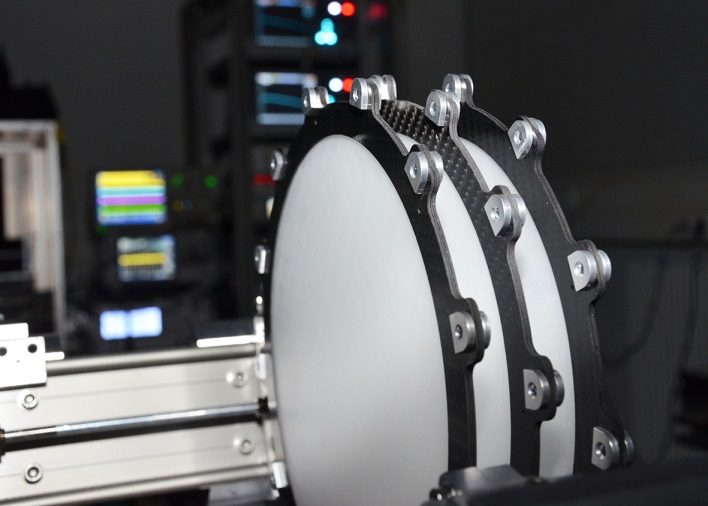 The idea
Realization
Current activities
Further plans
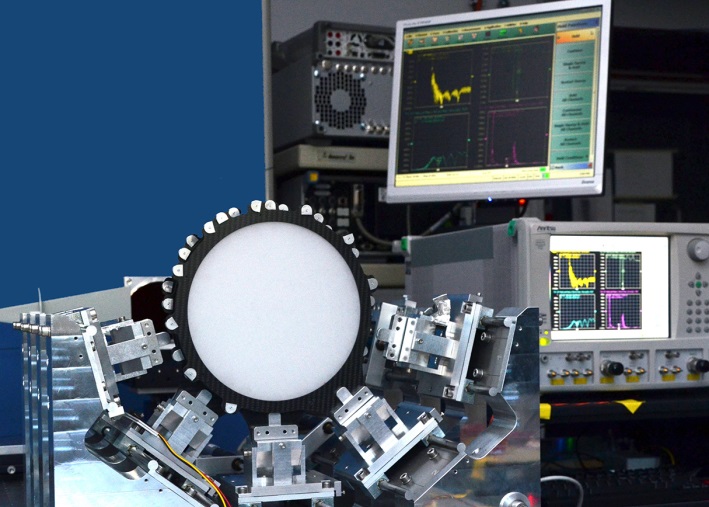 1
Proposed seed project
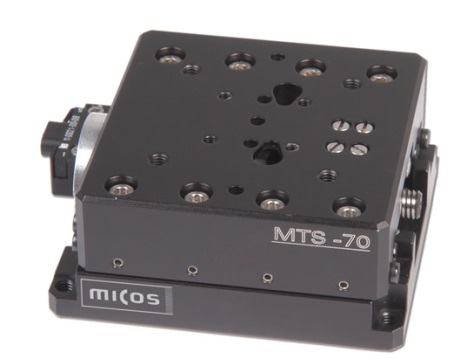 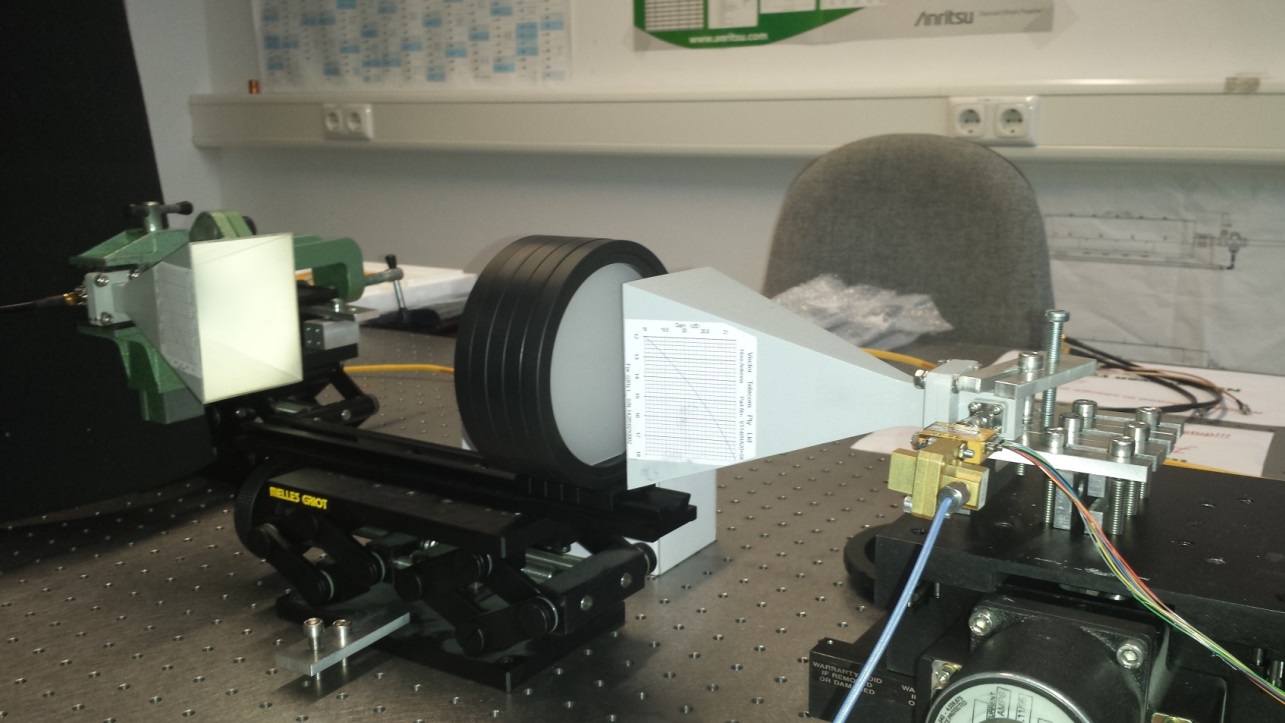 High precision motors to test ~μm precision of relative plate positioning
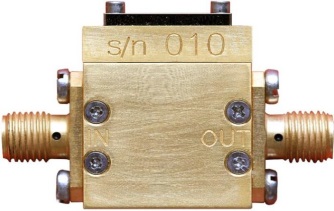 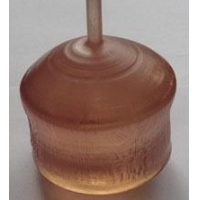 Different high ε plates with diameter 200mm to test transmission behavior for different ε: cross check simulations, ε dependence, tiling of plates, precision of geometries
Cryogenic low noise amplifier for reference measurements
2
First prototype setup at MPI
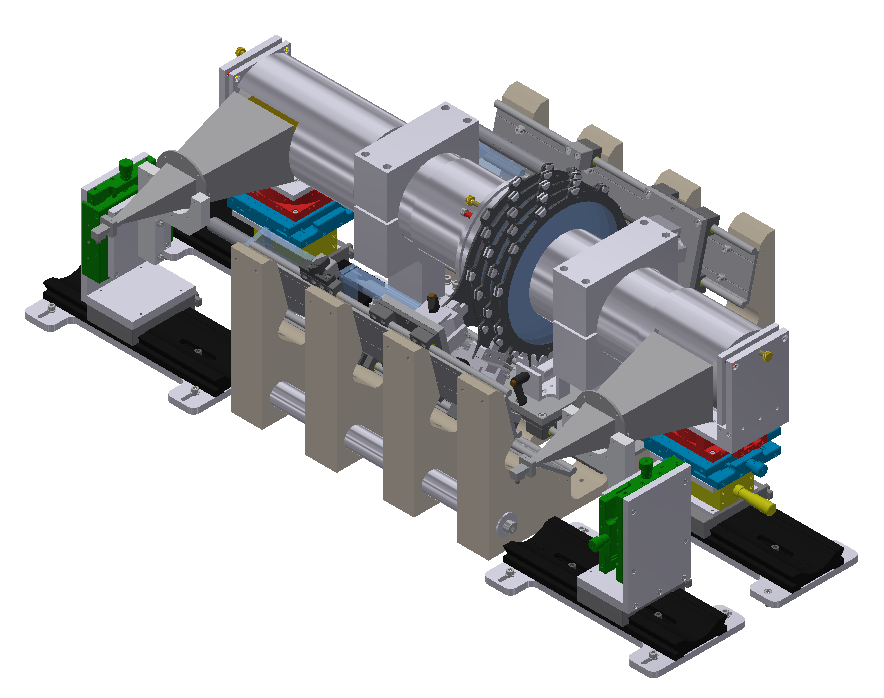 Removable copper mirror
Wave guides
Mirror
Horn antenna
Dielectric discs
Mirror
Ref. signal in  
Precision motors
Prototype setup partly funded as seed project by:
Slides for discs
Cryo-tank
Signal out       
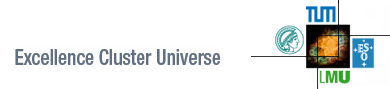 Germanium
 Array
3
Water / Myon-Veto (Č)‏
First prototype setup at MPI
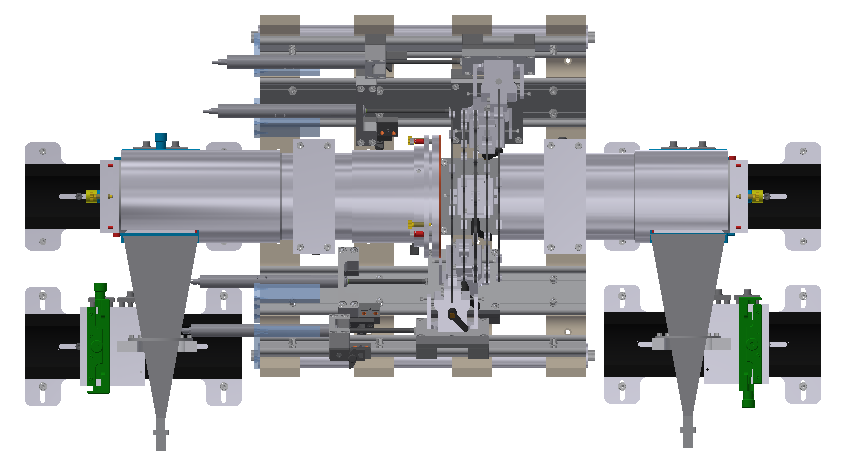 Test correlation btw. transmission and boost factor
Test needed disc precision
Evaluate uncertainties
R&D on tiling
Prototype setup partly funded as seed project by:
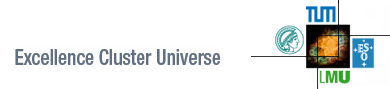 4
First prototype setup at MPI
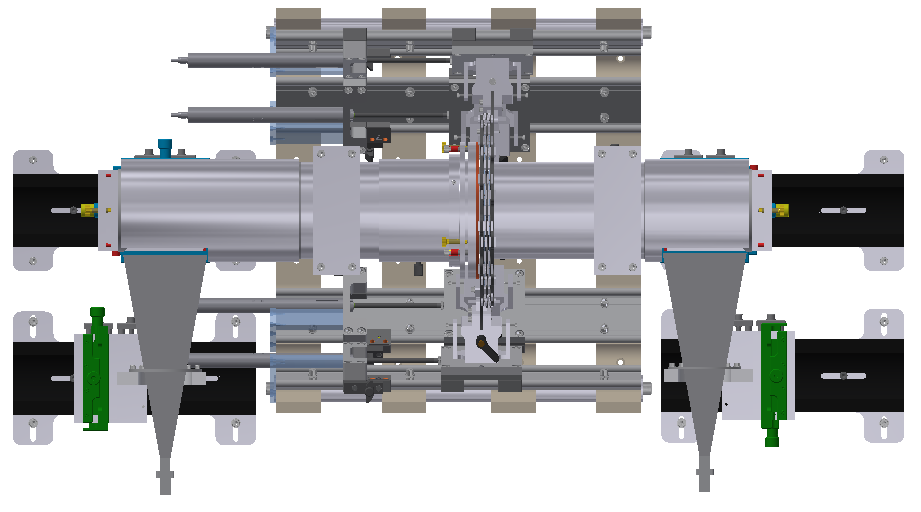 Test correlation btw. transmission and boost factor
Test needed disc precision
Evaluate uncertainties
R&D on tiling
Prototype setup partly funded as seed project by:
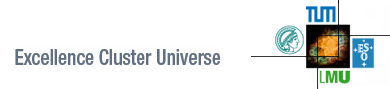 5
First prototype setup at MPI
Transmission and reflection measurements
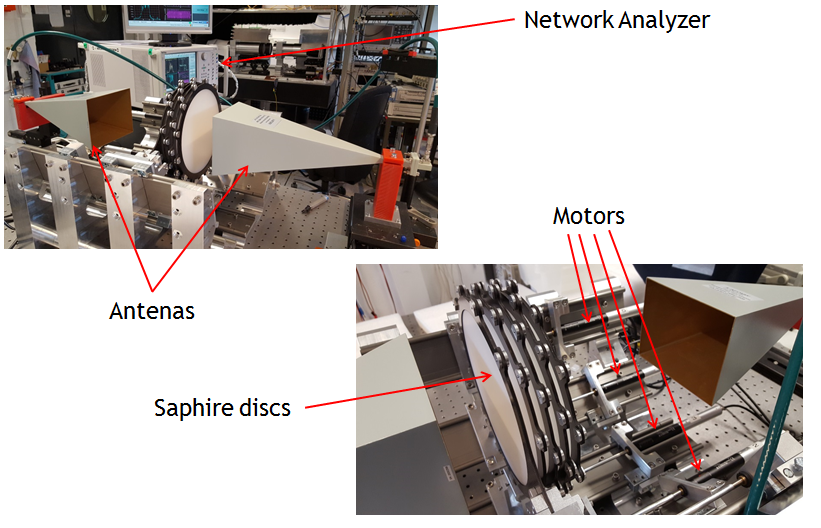 Prototype setup partly funded as seed project by:
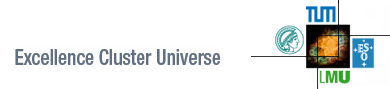 6
Further plans
2016:
Learned a alot already (See Olafs talks)!
Ordered 15 additional precision motors
Ordered additional sapphire plates
2017 -- ?:
Add five additional motors to lower frame
Upgrade of symmetric upper frame with motors 
Tests with up to 20 discs  can we scale up?
Crucial for tests to understand behavior of booster!
7